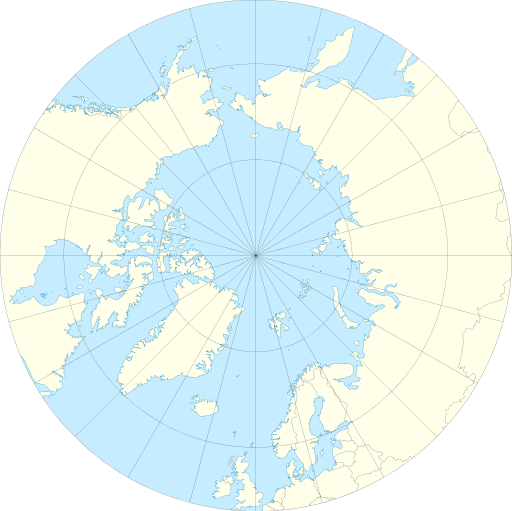 Communication, Dissemination, Engagement, & Exploitation (WP8)
Raeanne Miller (SRSL / SAMS)
Peter Vangsbo (Climate-KIC)
By Tentotwo [CC BY-SA 3.0 (http://creativecommons.org/licenses/by-sa/3.0)]
WP Objectives

Communication
Dissemination
 Engagement
 Exploitation
 (what do they mean)

Specific Activities

Developing an effective approach
WP 8: Objectives
Foster the capacity of key stakeholders to adapt and respond to climate change 
Boost economic growth
Transfer knowledge to a wide range of key stakeholders
Why Blue Action?
Purpose
Vision
Potential Outcomes
Communication
Dissemination
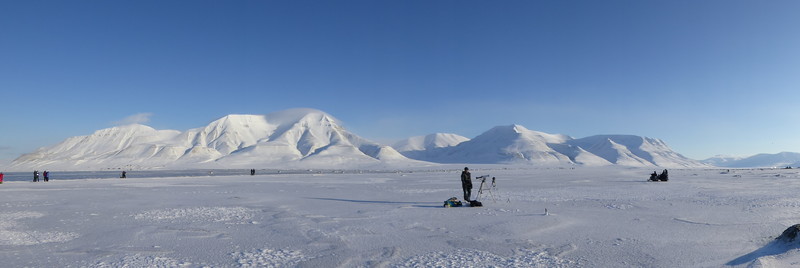 How and where does it apply?
Who uses this science?
What science can be applied?
What are our networks?
Engagement
What new ideas or innovations?
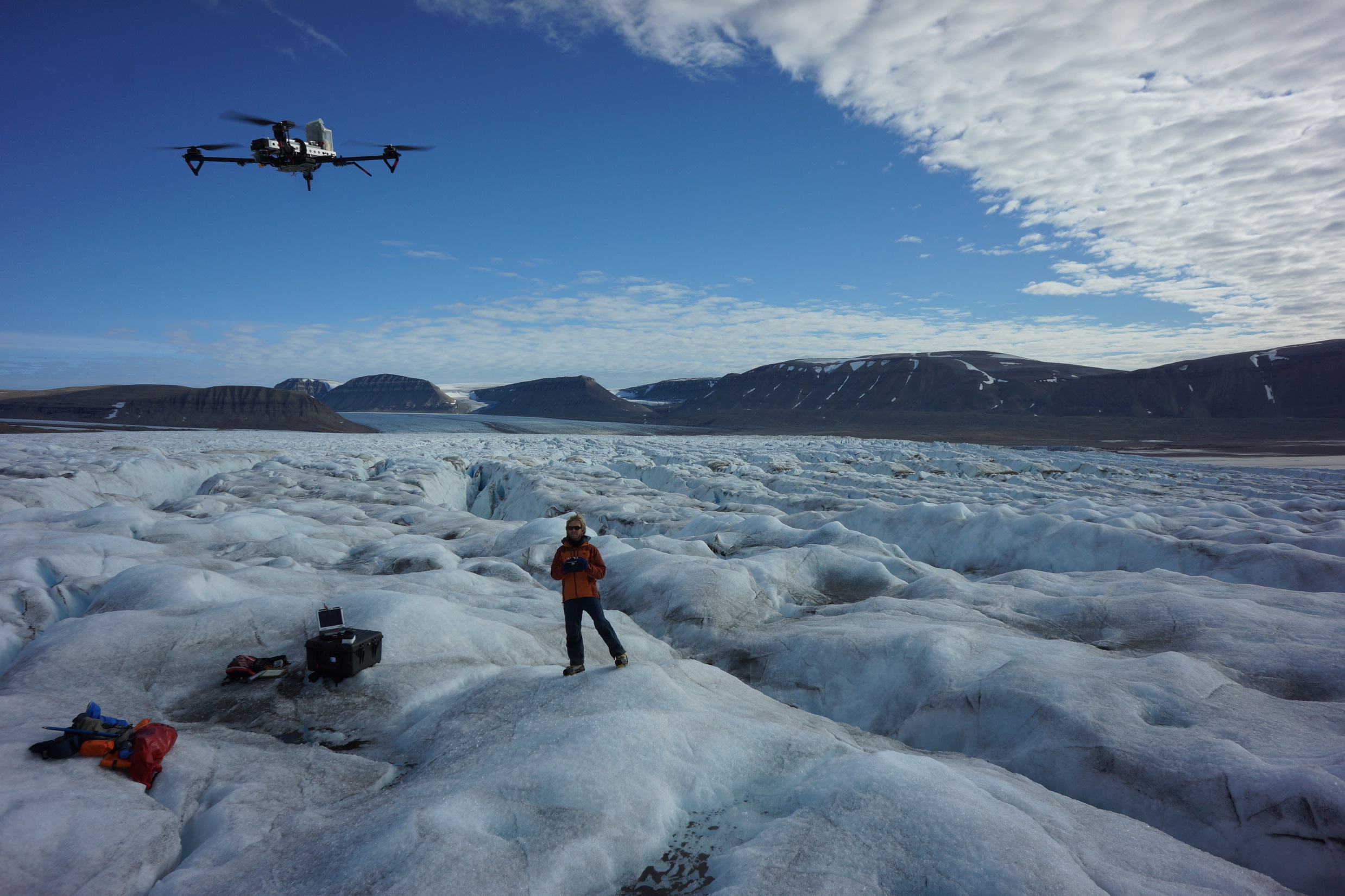 Benefit others:
Other research projects
Business & economy
Risk
Policy
Environment
Human wellbeing
Exploitation
[Speaker Notes: Lifetime of the project!!!]
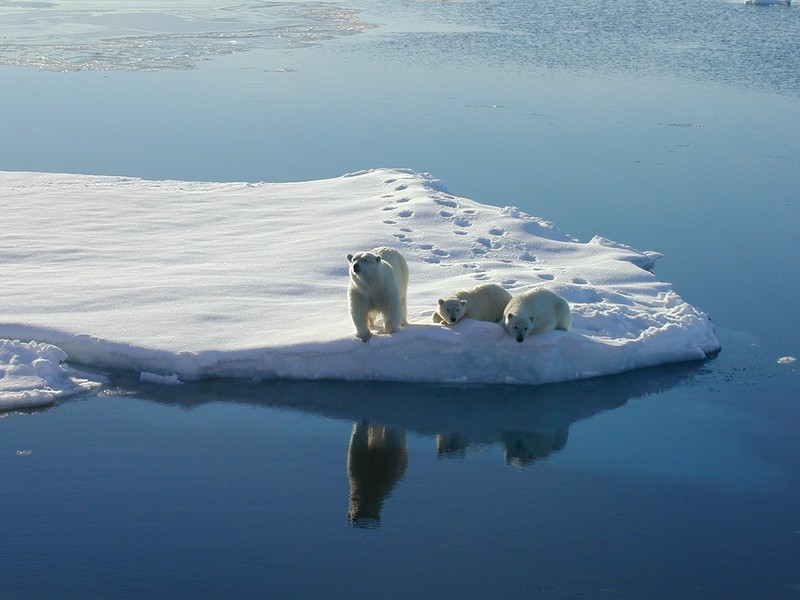 Specific Aims & Activities
Facilitate communication among the partnership
Dissemination of results beyond the partnership
Communication  & Dissemination Plan
Professional Development
Build skills and competences for those working in this area
External Engagement
Emerging start-ups
Established businesses
Policy & decision-makers
Indigenous communities
WP5
Wider stakeholders
Climate KIC, WOC, KDM
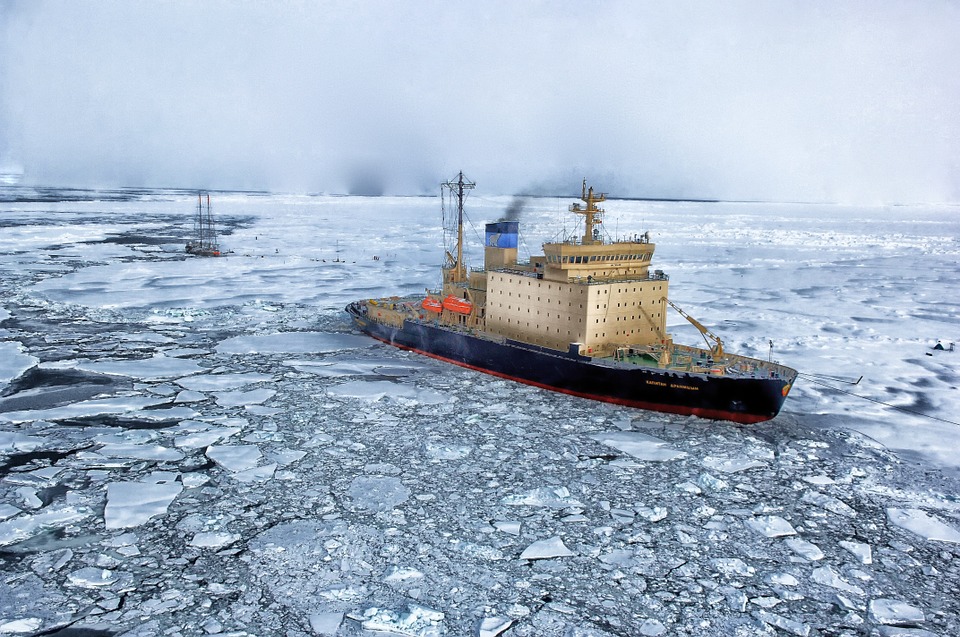 Developing an effective approach – lets discuss!
Science understanding
Shape communication pathways
Begin to explore new ideas & innovation
 next 5 years and beyond
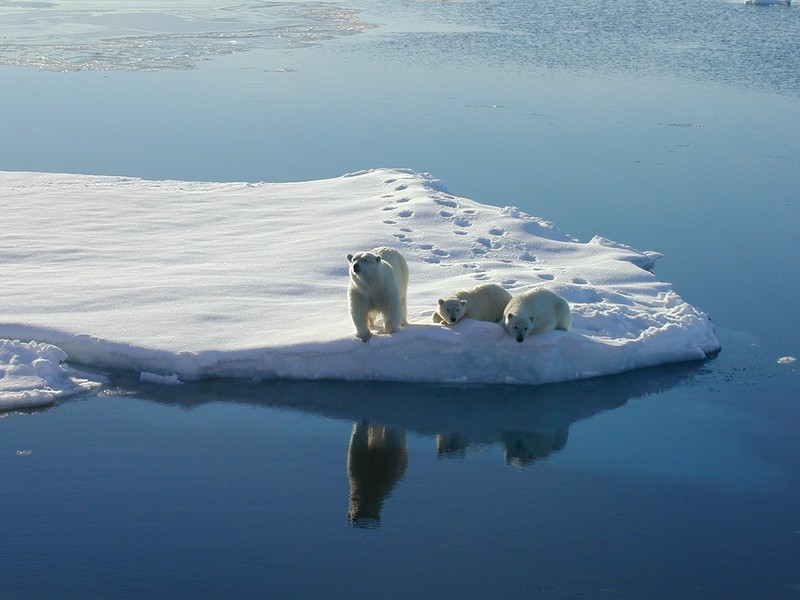 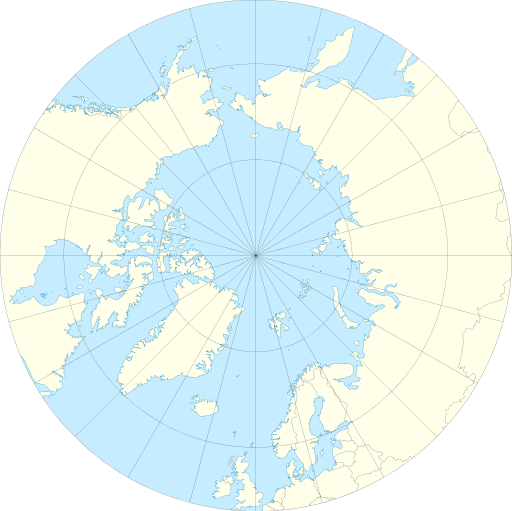 Communication, Dissemination, Engagement, & Exploitation (WP8)
Raeanne Miller (SRSL / SAMS) 
Raeanne.Miller@sams.ac.uk
Peter Vangsbo (Climate KIC)
peter.vangsbo@climate-KIC.org
By Tentotwo [CC BY-SA 3.0 (http://creativecommons.org/licenses/by-sa/3.0)]